Энергозатраты школьников и питание
Выполнила: Торопицина Алина
Актуальность
В настоящее время школьники стали привередливее к питанию. Многим не нравится еда школьной столовой, другие приносят с собой, а кто-то вообще не кушает по разной причине во время нахождения в школе. Как известно любая активность сопровождается энергозатратой и нам стало интересно, покрывает ли калорийность питания энергозатраты школьников.
Научная новизна заключается в том, что было исследовано соответствие калорийности питания школьников на их энергозатраты во время нахождения в школе
Цель: Исследование соответствия питания школьников на энергозатраты во время обучения 
Задачи:
    1. Анализ литературных источников
        по теме исследования
    2. Провести анкетирование 
    3. Провести расчеты по энергозатратам
    4. Сделать вывод о проделанной работе
Гипотеза: Калорийность питания школьников соответствует их энергозатратам
Методы исследования: анкетирование, анализ, сравнение
Энергозатраты при различных нагрузках 
– это количество энергии, которое тратится организмом во время активности.
Энергетическая ценность продуктов питания (калорийность) — расчетное количество тепловой энергии (измеряемое в калориях или джоулях), которое вырабатывается организмом человека или животных при усвоении съеденных продуктов
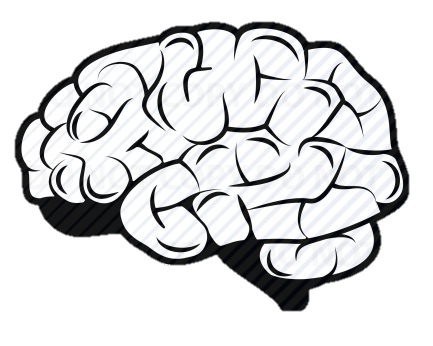 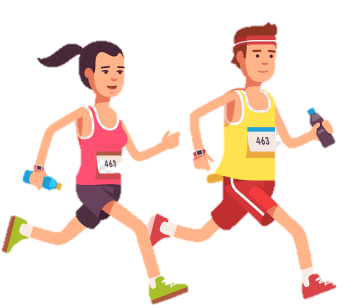 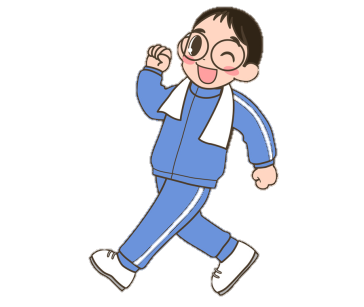 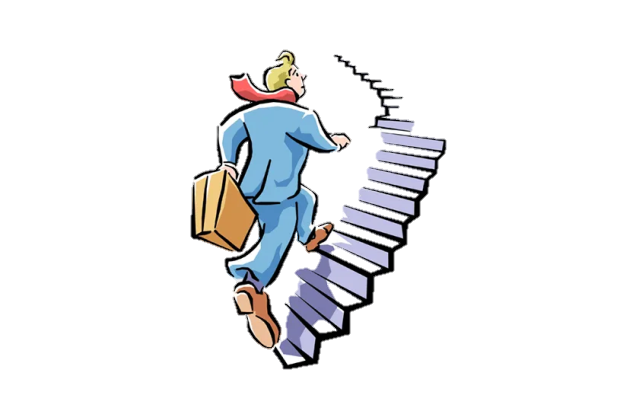 Результаты анкетирования учеников 6 классаВсего респондентов 22
Энергетическая ценность часто употребляющихблюд школьников
Энергозатраты при различных видах активности школьников
Расчеты доли калорийности при четырехразовом питании от суточной нормы
Для детей 12 лет суточная норма питания составляет 2900 ккал
 тогда доля на
завтрак: 2900*14/100=406
перекус (второй завтрак): 2900*18/100=522
Обед: 2900*50/100= 1450
Итого: 406+522+1450=2378 ккал
Норма для 12 лет 2378 ккал 
на половину дня
Расчеты
Выводы
При анализе литературных источников узнали что такое калорийность и энергозатры, сколько составляет доля калорийности веществ завтрака и обеда от суточной нормы, суточные нормы питания подростоков
Провели анкетирование среди учащихся 6 класса. Всего приняли участие 22 респондента
Провели расчеты по энергозатратам школьников по результатам анкетирования
В ходе выполненной работы выяснили, что энергетическая потребность учеников 6 класса не соответствует суточной норме. А калорийность блюд при питании в школе может закрыт энергозатраты, если дети обязательно завтракают, делают перекус и обедают
Перспективы работы
Провести анкетирование другим классам
Исследовать соответствие питания к энергозатратам по всей школе
Сделать памятку родителям и детям о рациональном питании
Сделать видеоролик о ценности питания в школьном возрасте